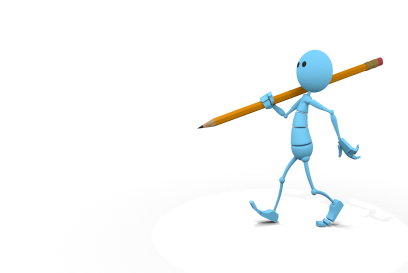 Presentación
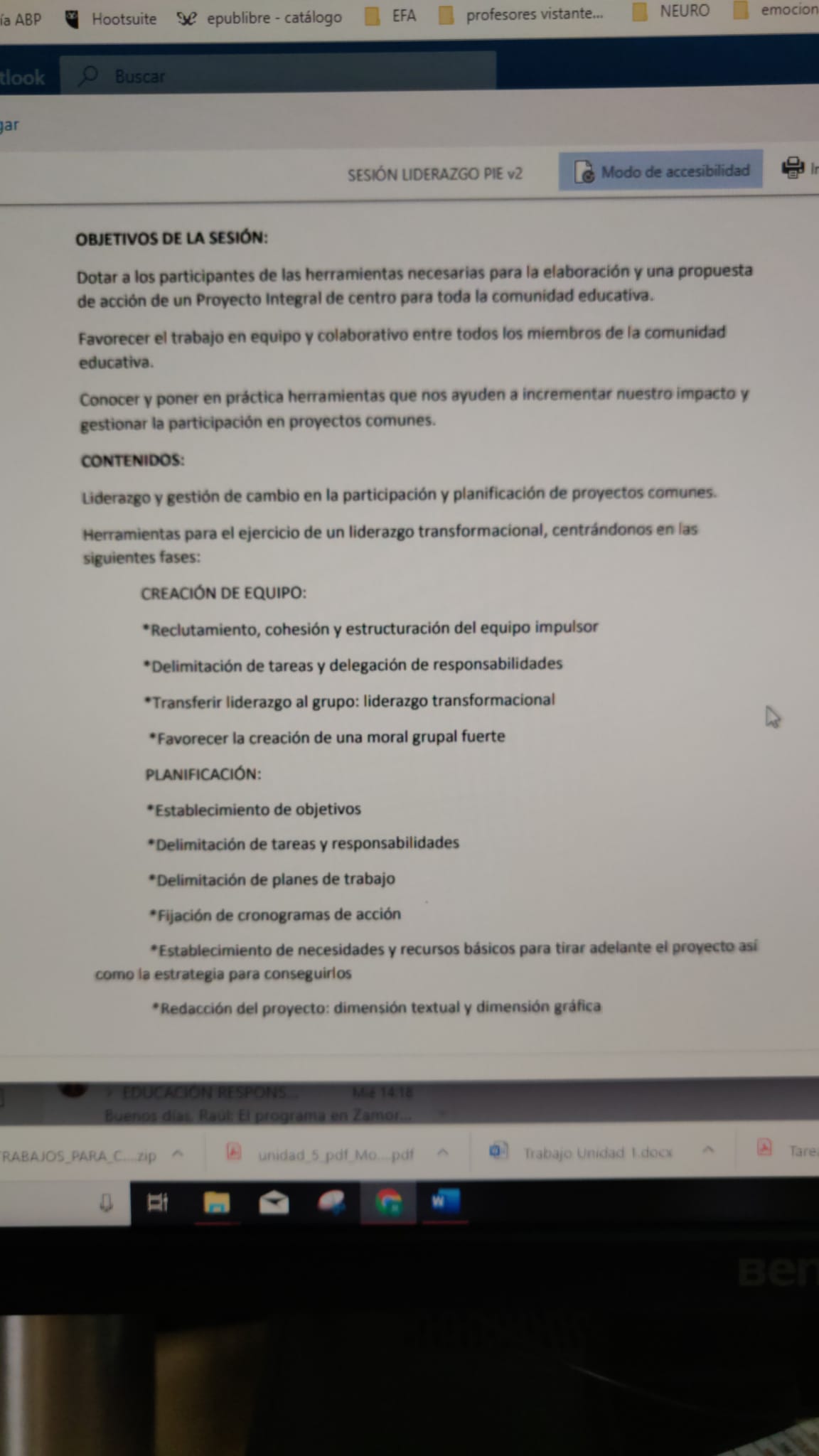 LIDERANDO EN EQUIPO
León
 28 Enero 2019
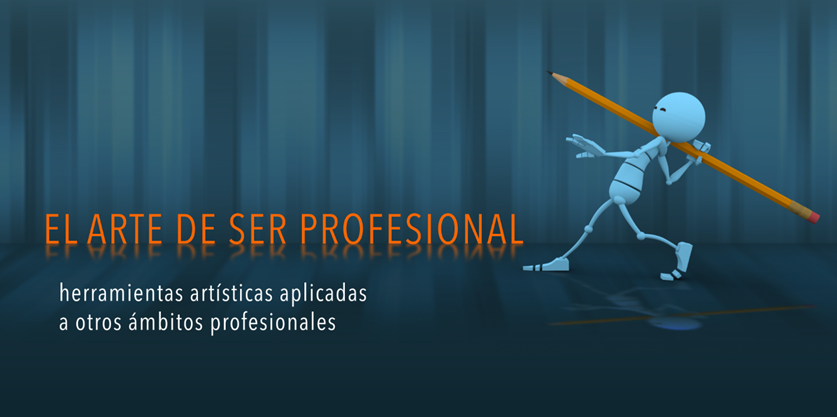 LIDERANDO EN EQUIPO
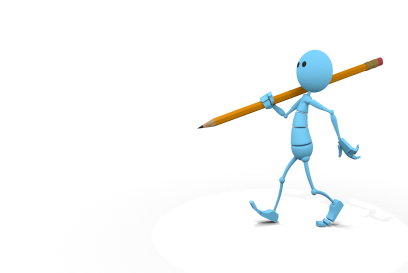 Hoja de Ruta – Vida profesional
1.- Introducción.  Presentación
 
2.- El Equipo.
         Equipo vs Grupo
           Disfunciones de equipo 
           Manejo de conflictos
                      	
3.- ¿Quién soy yo?
           Cualidades y defectos
           Mejorar el conocimiento de uno mismo
           Interactuar con los demás
           Errores de un jefe de equipo
           Asertividad 
           Ladrones de tiempo

4.- Liderazgo. 
         Líderes que forman líderes
           
5.- Motivación.	
Motores internos y externos
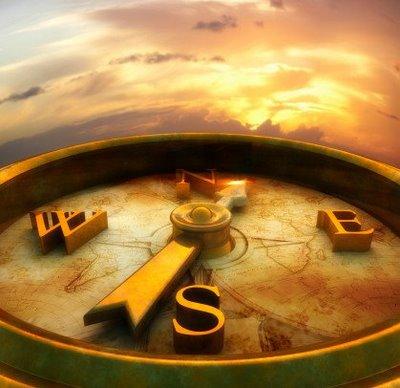 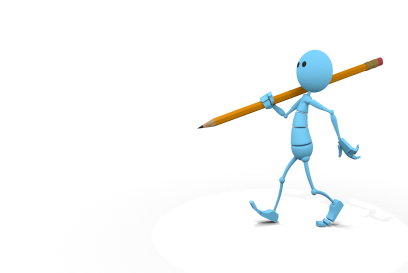 El Equipo
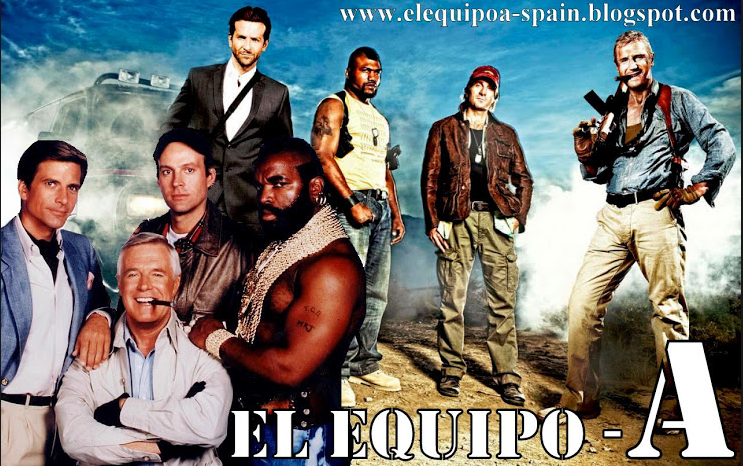 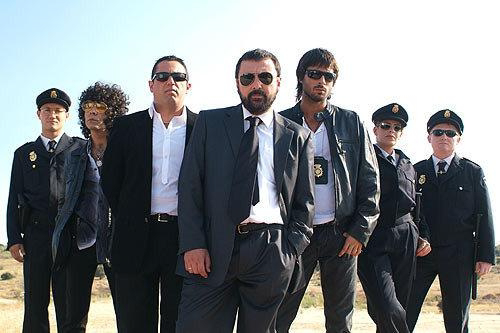 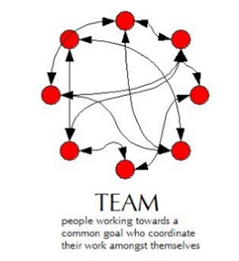 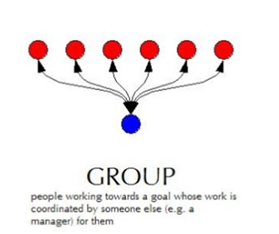 vs
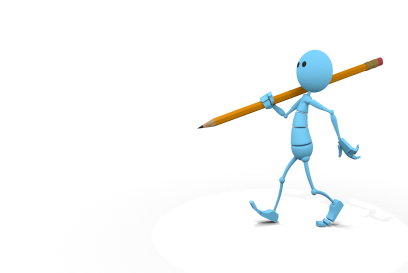 Distinción Equipo vs grupo
* Los grupos pueden alcanzar objetivos, pero no son tan efectivos como las personas que trabajan en equipo

* Todos los equipos son grupos de personas, pero muchos grupos nunca llegarán a trabajar como un equipo

* Siempre formamos parte de un grupo: en el trabajo, en casa, en el tiempo libre...
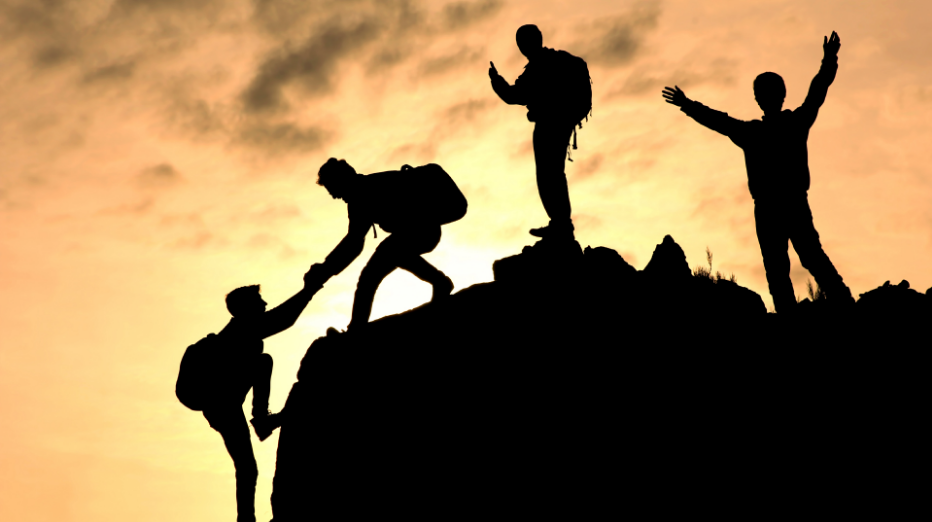 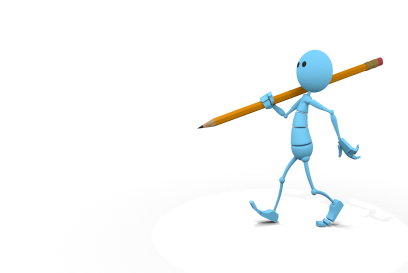 Distinción Equipo vs grupo
Equipos efectivos:

Las personas confían entre sí

Los sentimientos se expresan abiertamente

Los conflictos se gestionan


Las personas se apoyan entre sí


La información se comparte libremente

Objetivos comunes a todos
Grupos cooperativos:

Las personas trabajan juntas

Los sentimientos no son parte del trabajo

Los conflictos se acomodan


Confianza y apertura mínimas


Se comparte la información necesaria para la tarea

Metas y objetivos personales / poco definidos
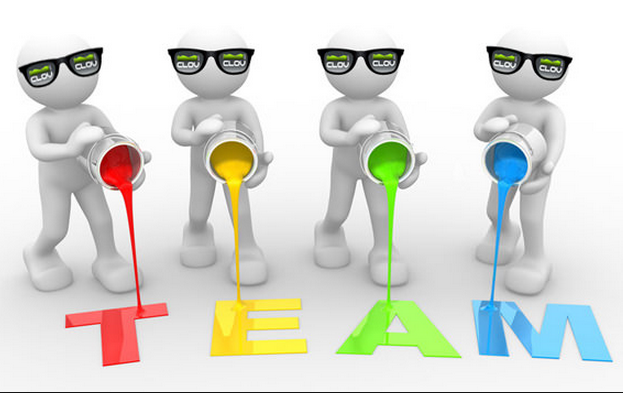 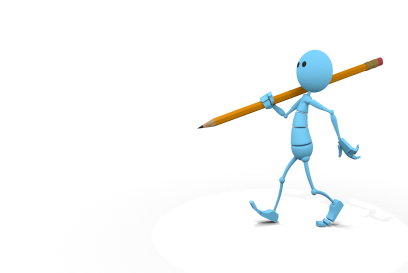 ¿Cuándo necesitas un equipo?
Cuando intentas solucionar problemas complejos en que nadie conoce la respuesta (si es que existe). Si la respuesta es sencilla no necesitas un equipo.

Cuando no está claro el procedimiento a seguir, es necesario compartir el problema con los demás.

Cuando existe la necesidad de que diferentes personas trabajen juntas en una tarea determinada

Cuando se producen cambios rápidos.







NOTA:
Si no reúnes estos criterios, no necesitas un equipo.
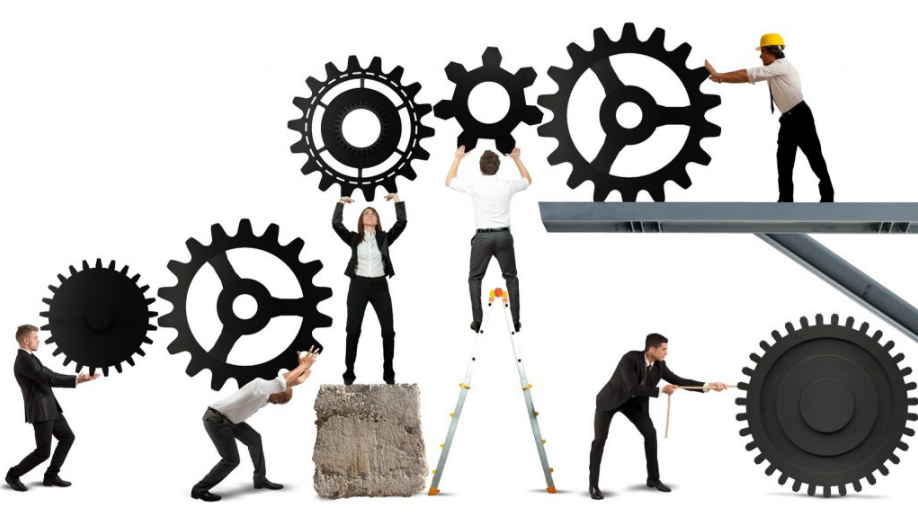 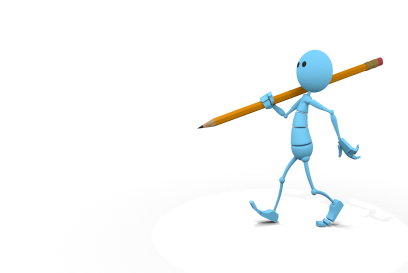 Equipos de alto rendimiento
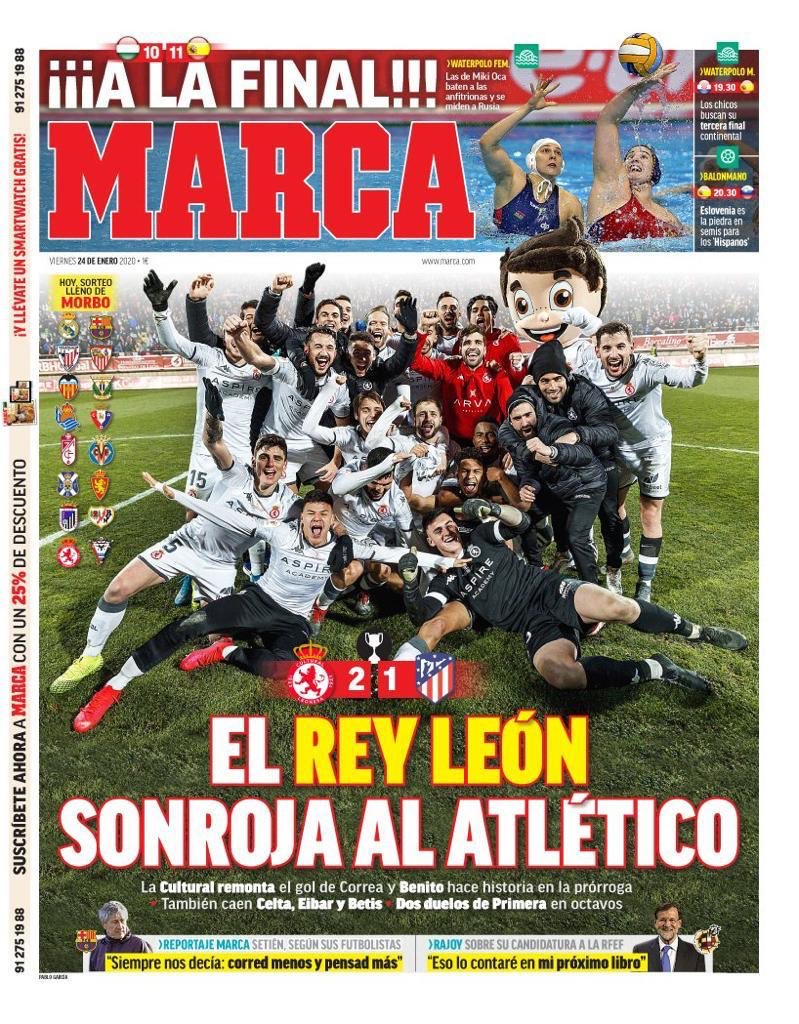 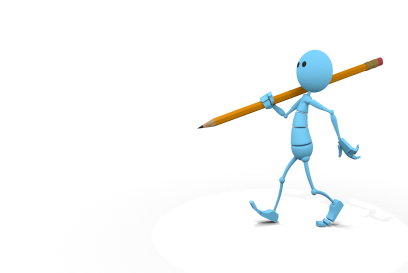 Disfunciones de Equipo
Falta de Confianza
Se acepta el error. La gente puede equivocarse.
Sin miedo a equivocarse.
Cultura del error

Falta de Conflicto
Desde armonía artificial hasta el ataque personal.
Si no sabes entre todos te echamos una mano/ si no puedes/ si no quieres.
Gestión del conflicto. Grados del conflicto.

Falta de Compromiso
¿Como actúas ante un cambio?

Falta de Responsabilidad

Falta de Orientación a Resultados
Saber los objetivos sobre los que vas a ser evaluado.
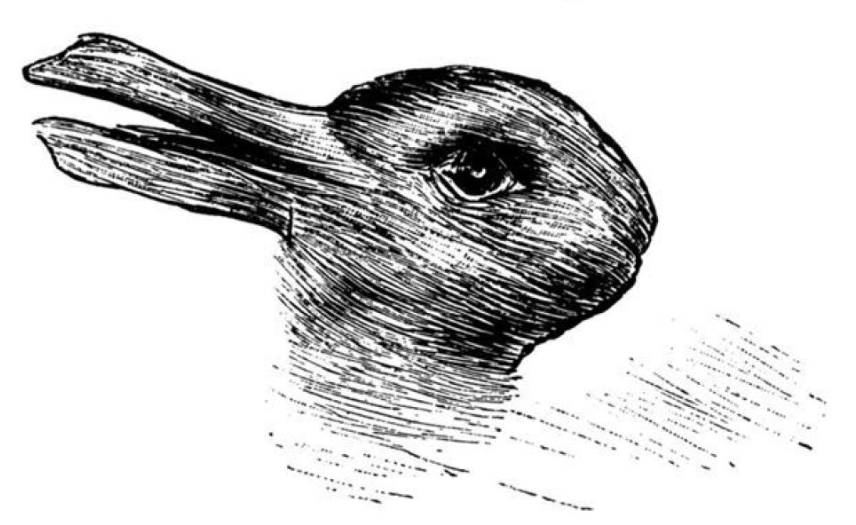 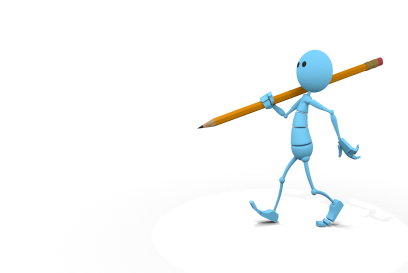 Disfunciones de Equipo
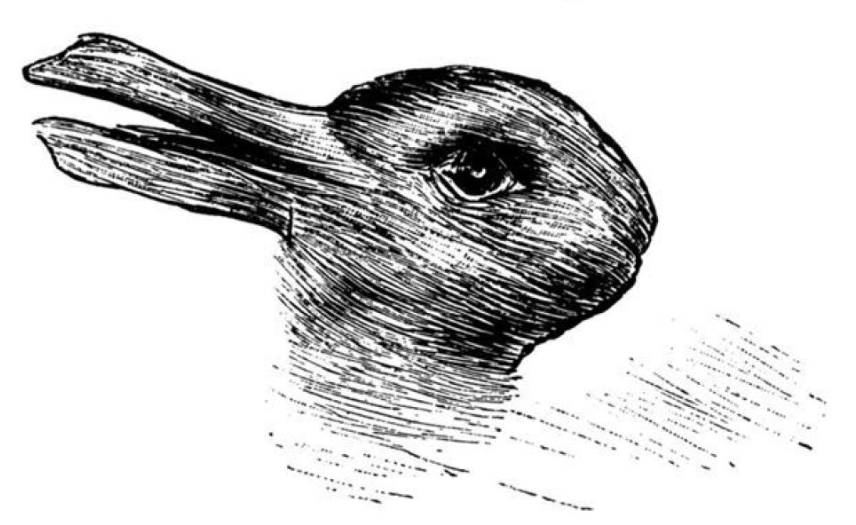 ¿CONEJO  o  PATO ¿Quién tiene la razón?
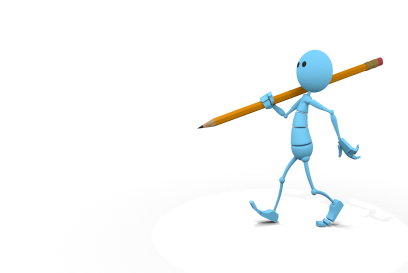 Disfunciones de Equipo
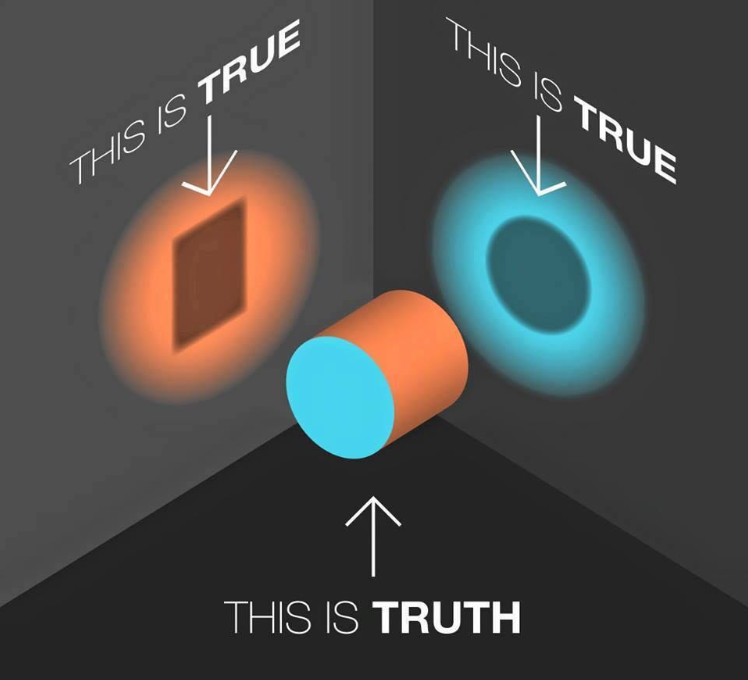 ¿y ahora? 
¿Quién tiene la razón?
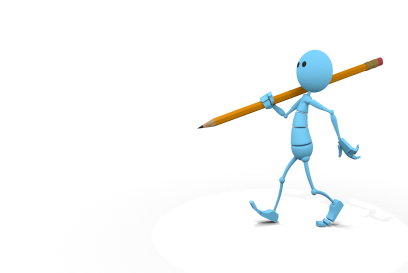 Disfunciones de Equipo
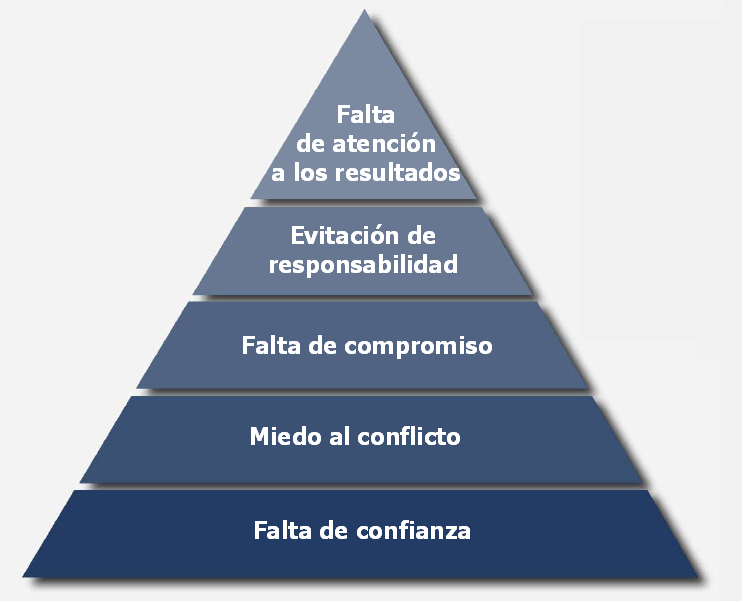 ¿y ahora? 
¿Quién tiene la razón?
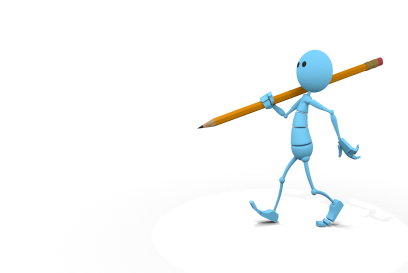 Manejo de conflictos
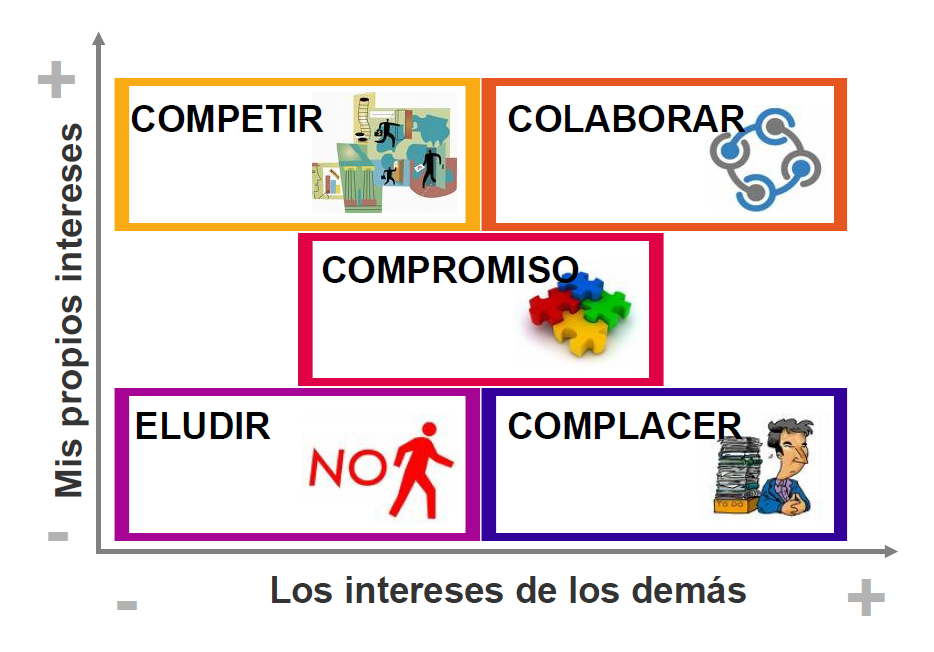 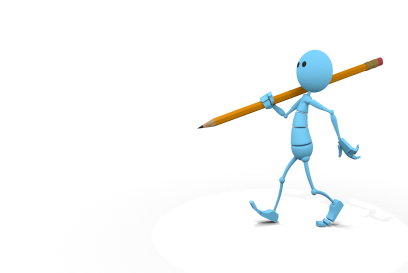 Manejo de conflictos
Cuestionario Thomas kilmann de estilos de Comportamiento
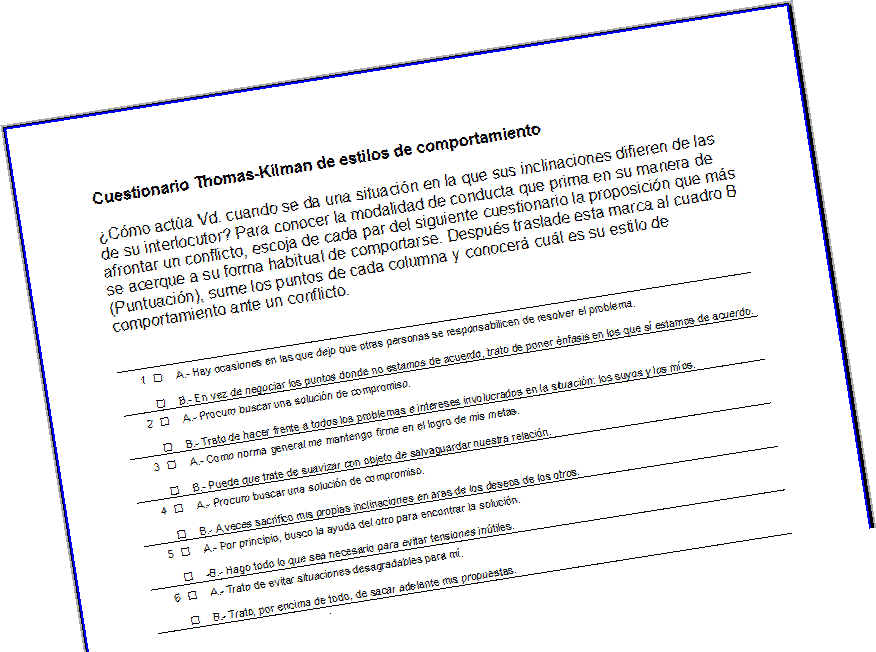 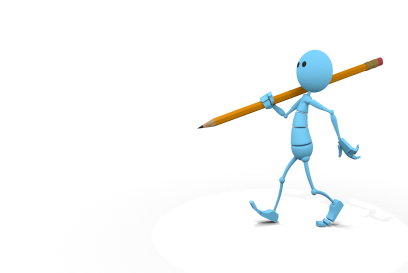 Manejo de conflictos
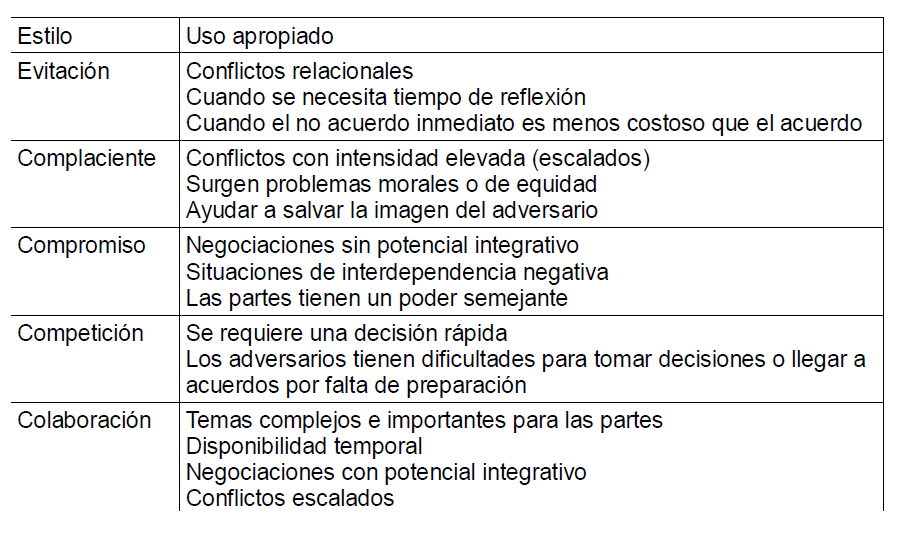 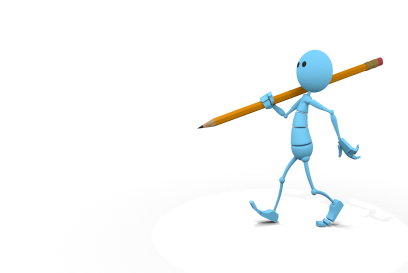 ¿Quién soy en el equipo?
ROLES DINAMICOS de David Kantor
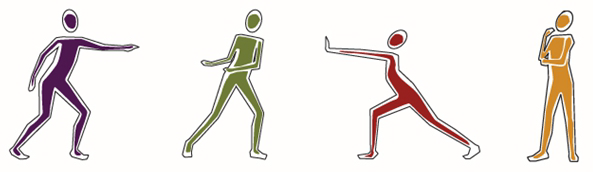 FOLLOWER - Seguidor
Apoya la acción de otro. 
Están de acuerdo con la idea que se está debatiendo o trabajan en implantar las ideas de los demás. Los
seguidores ayudan a
implantar y consolidar
las ideas de los demás,
construyen alianzas y
relaciones y mantienen
vivas las ideas
OPPOSER - Opositor
Desafía la acción. 
Los opositores contrastan las
decisiones con nuevas
perspectivas y a veces
hacen el ejercicio
necesario de corregirlas.
Con ello mejoran el
proceso de toma de
decisiones
MOVER - Actor
Inicia la acción. 
Los actores introducen
nuevas ideas o
direcciones y ayudan al equipo a avanzar y a encontrar soluciones
BYSTANDER -
Espectador
Reflexiona sobre la acción. 
Los espectadores aportan una perspectiva neutral y exploran las decisiones. Sus reflexiones ayudan al
equipo a trabajar nuevas percepciones y
observaciones
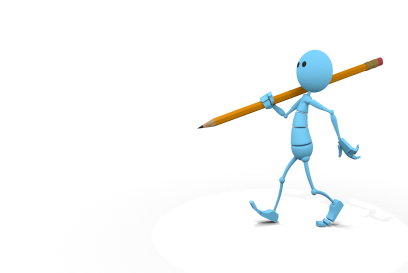 ¿En qué soy bueno?
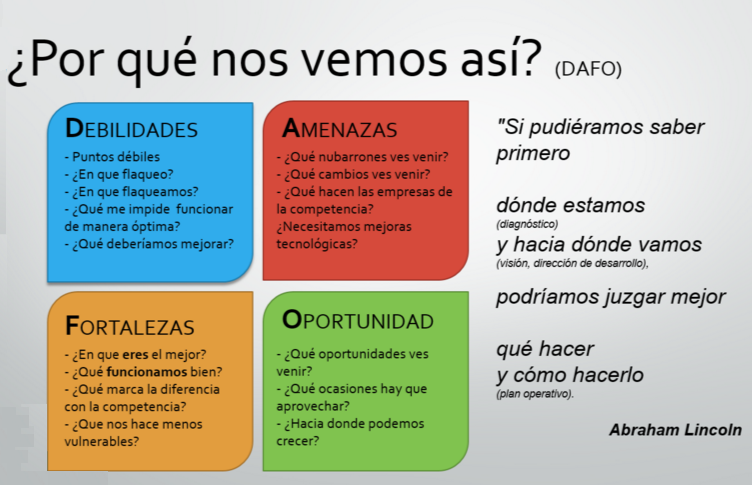 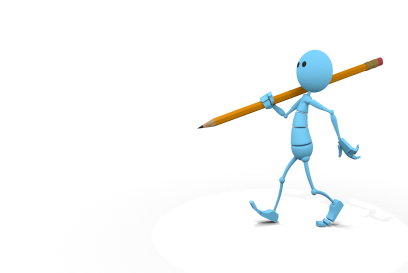 Errores de un jefe de equipo
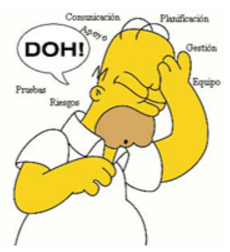 Falta de asertividad

No exigir lo mismo.

Decisiones Incoherentes.

Liderazgo débil

Falta de Seguimiento
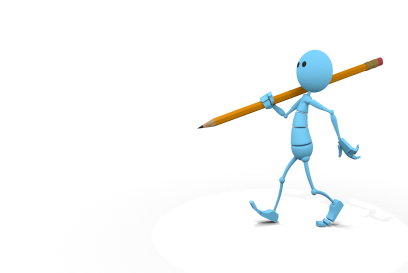 ¿Somos asertivos ?.
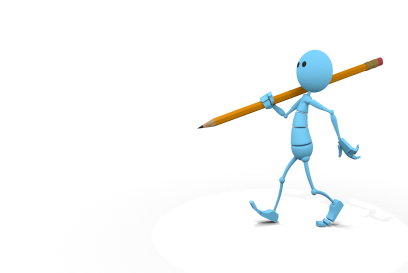 Técnicas de Feedback (asertivas)
Empatía (respuesta empática)
Reformulación: parafrasear y emplear otras palabras
Reiteración: volver a decir lo que se ha escuchado.
Dilucidación: aclarar y esclarecer el mensaje recibido.
Reflejo del sentimiento: reaccionar ante las emociones, “te sientes…”
Interpretación: explicar o declarar el sentido del mensaje que nos han enviado.

Evitar las palabras prohibidas
”Siempre” “Nunca… sacas la basura”, “pero…”
“Cuánta iniciativa tienes pero qué mal trabajas en equipo” vs 
“Tienes mucha iniciativa y aún podrías mejorar si trabajaras más en equipo” 

Cuando tú haces esto, yo me siento… 
“Es que tú siempre te estás quejando de mi amigo”. 
“Cuando tú te quejas de mi amigo, me haces sentirme mal 
por lo que te pido que no lo hagas”.
“llegas tarde” vs “eres impuntual”. 

Rueda de Feedback

Feedforward
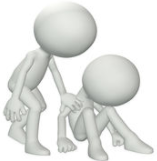 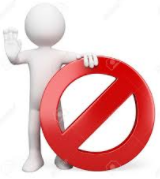 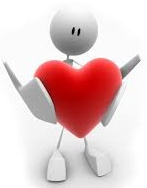 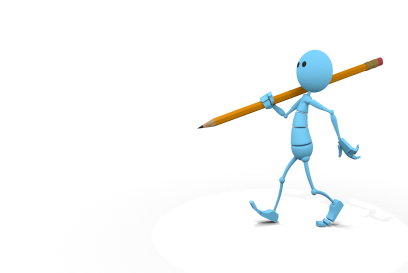 Feedforward
Epicteto  “Si hablan mal de ti con fundamento, corrígete, pero si es sin fundamento, échate a reír.”
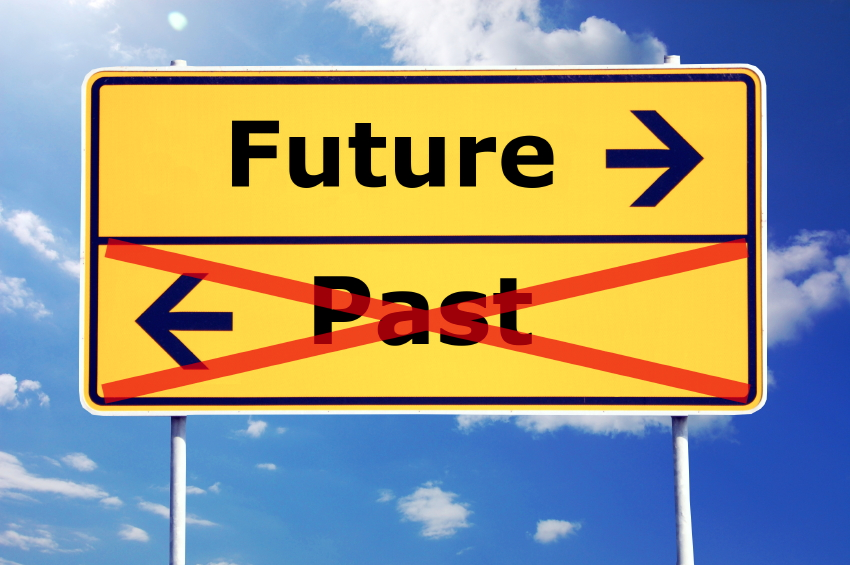 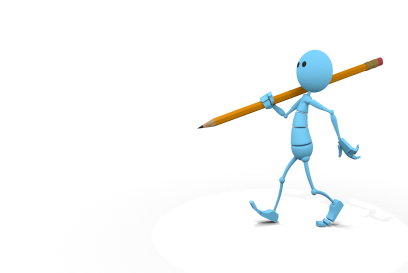 Ladrones de tiempo
Ley de Parkinson
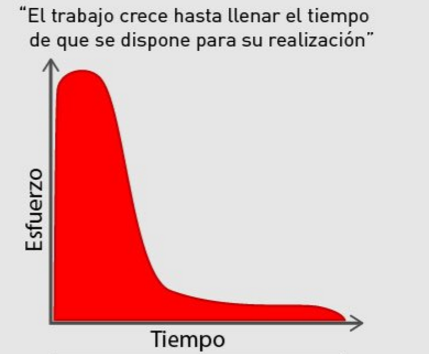 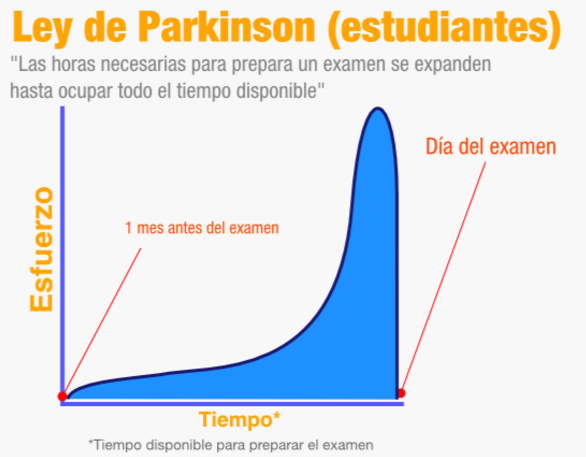 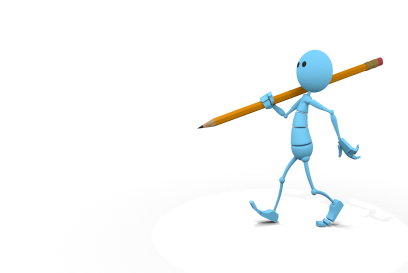 Ladrones de tiempo
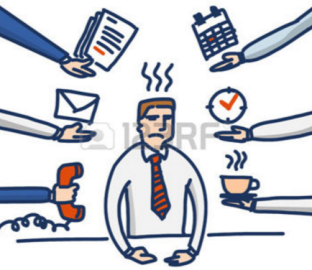 Ley de Acosta


Ley de Pareto  (80% del resultado en el 20% del tiempo)


Ley de Eisenhower
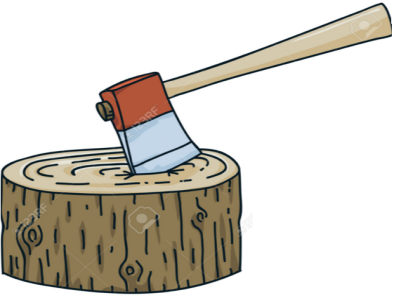 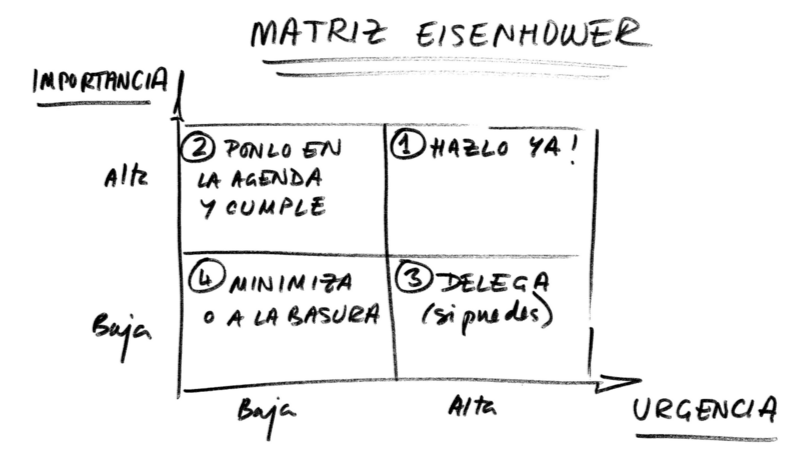 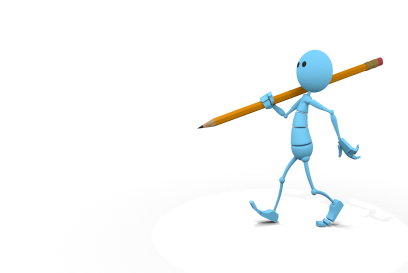 Ladrones de tiempo
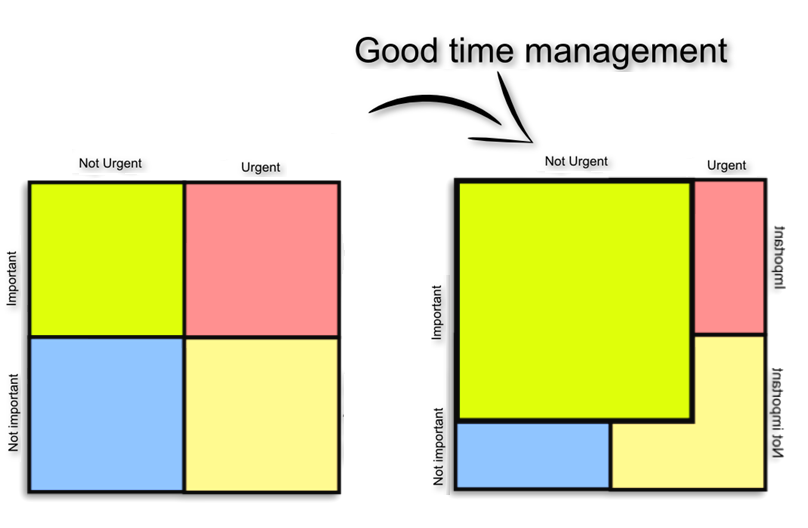 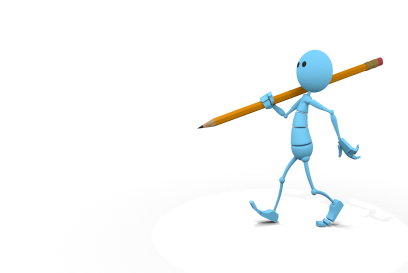 Liderazgo
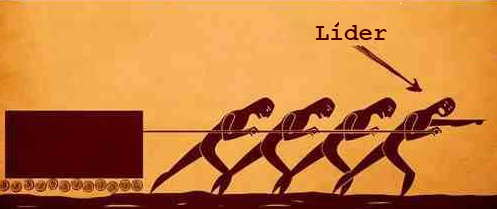 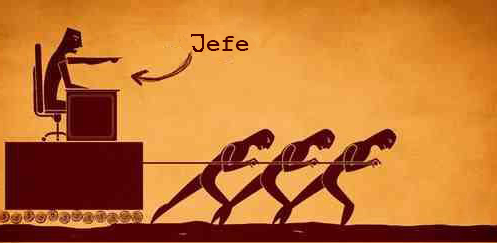 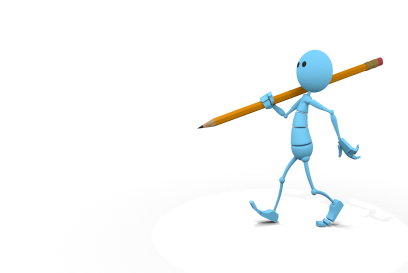 Liderazgo
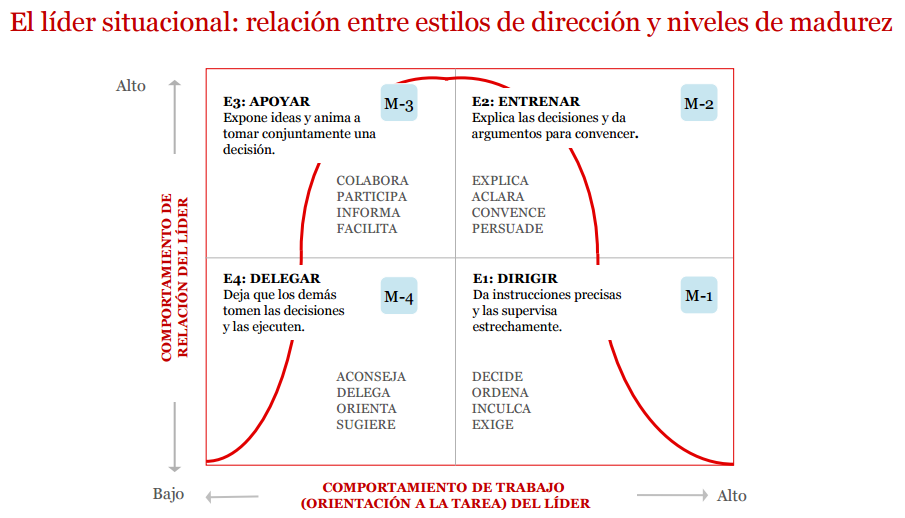 Ken Blanchard
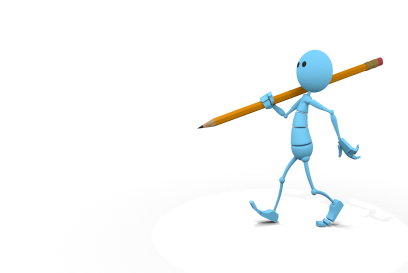 Liderazgo
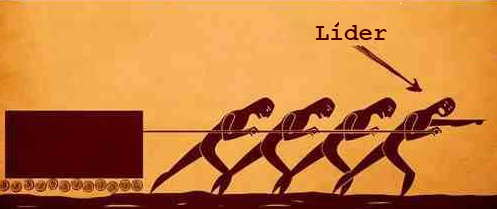 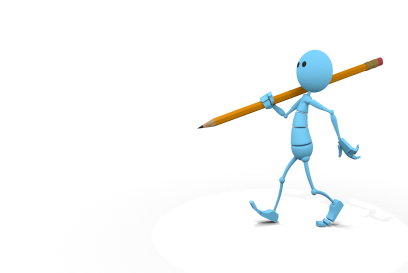 Motivación
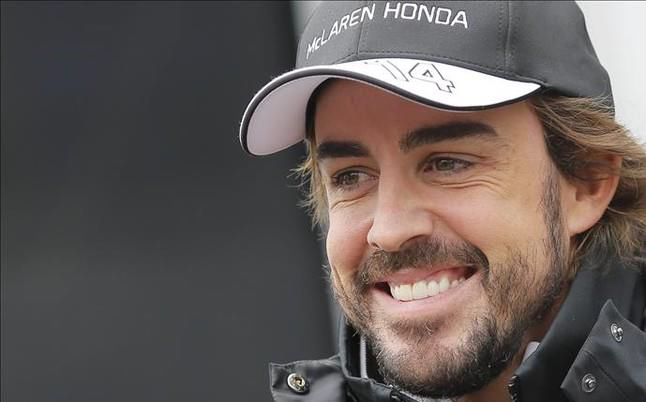 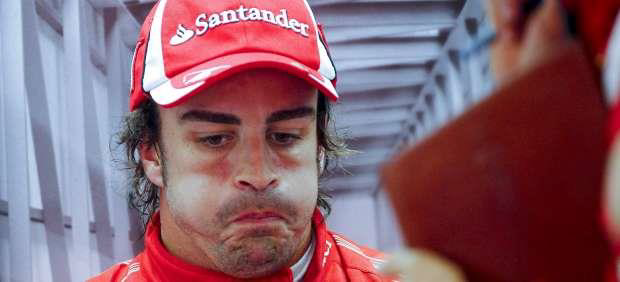 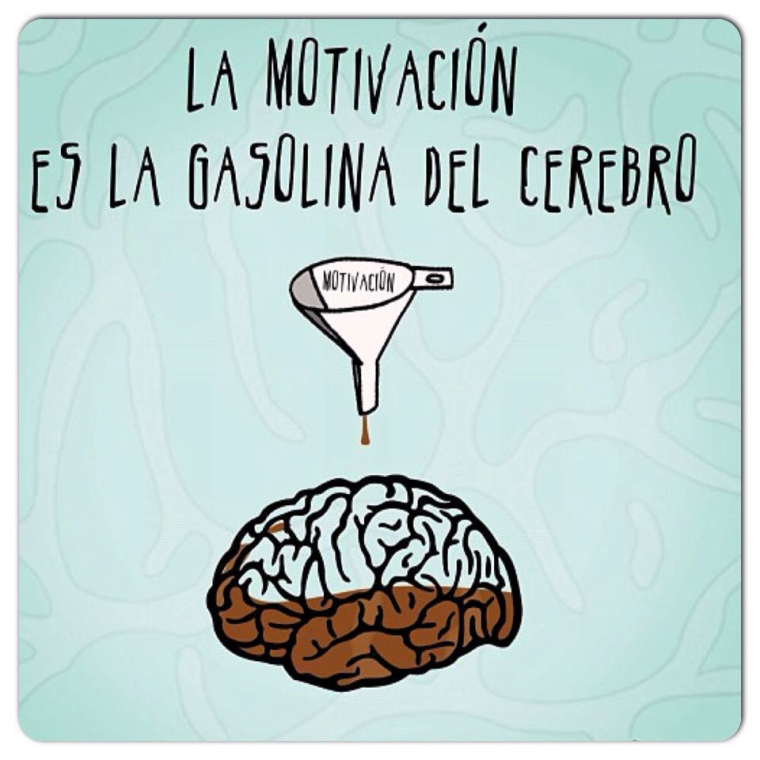 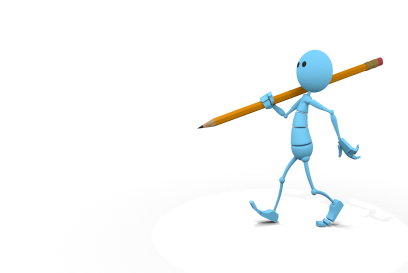 Motivación ¿Qué te motiva?
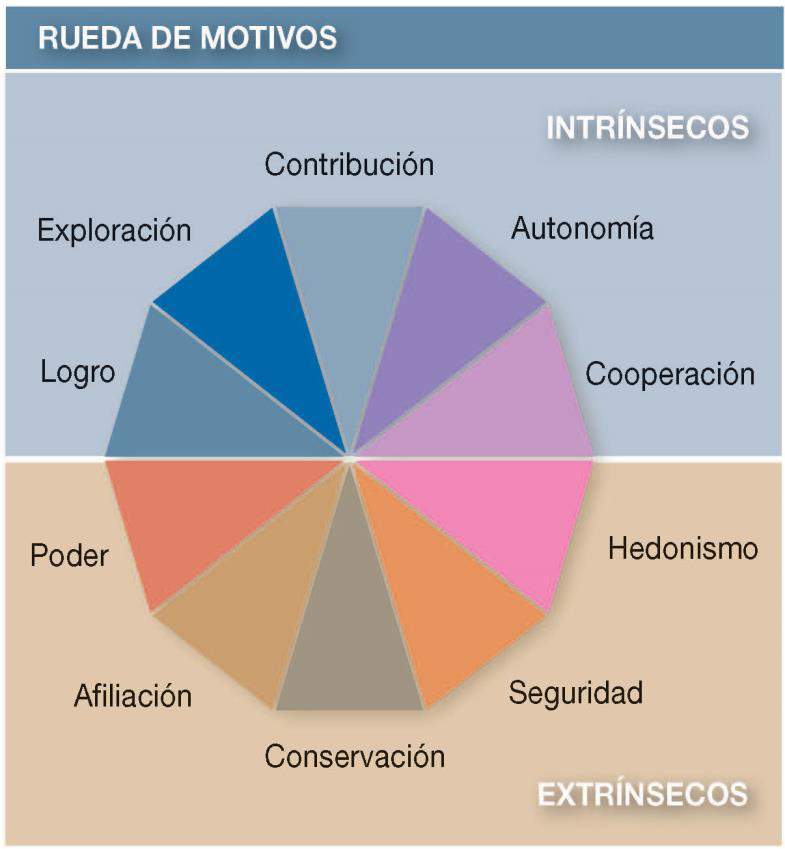 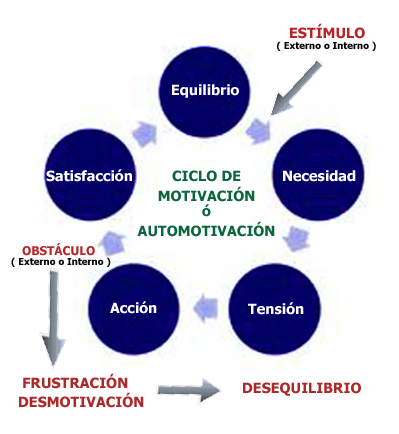 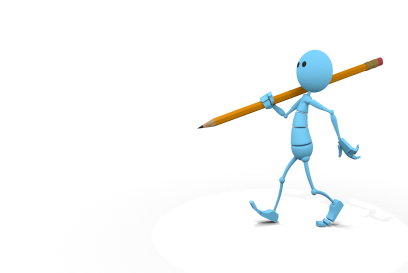 Automotívate
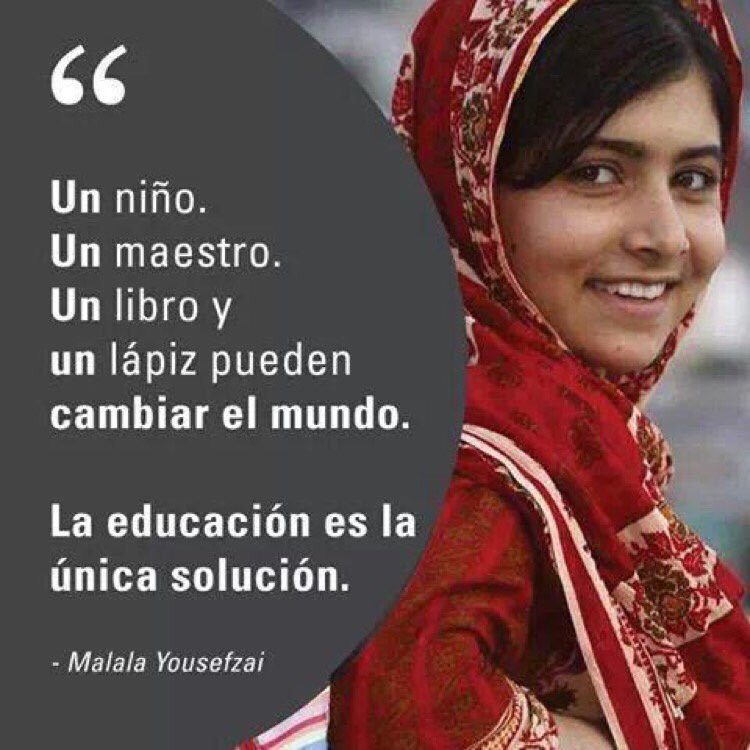 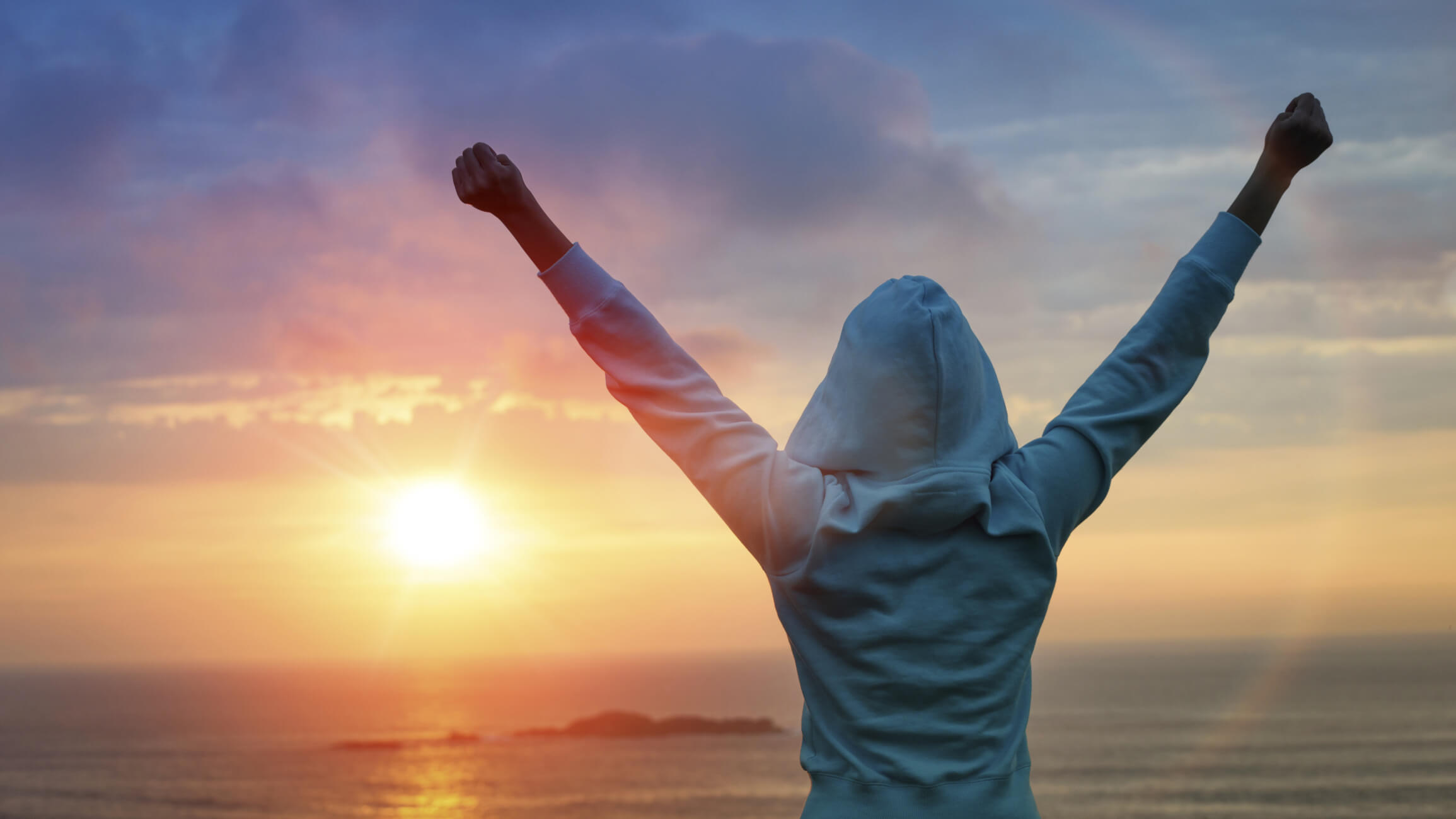 [Speaker Notes: Terminarias tú con esta parte y después el cierre]
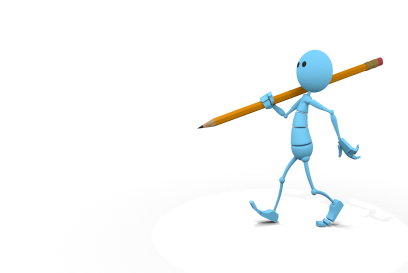 Muchas Gracias
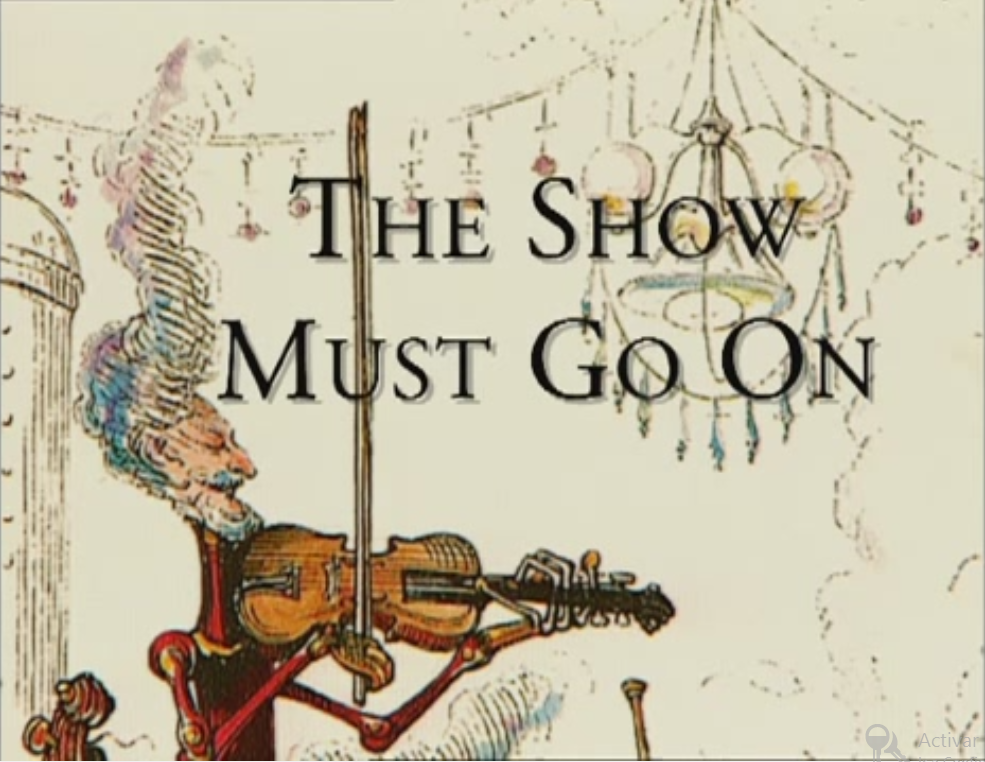